Le sanskritest-il soluble dans le yoga ?
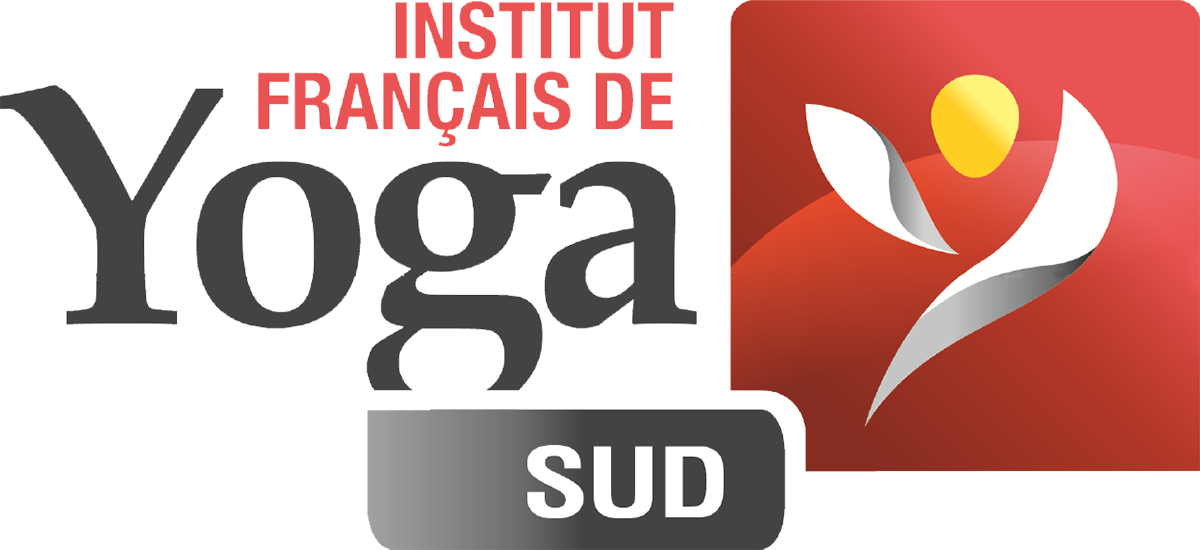 Cité des Associations93 la Canebière, 13001 Marseille11 janvier 2020, de 15:00 à 16:30
Jyoti Garin
Rencontre-atelier : menu
Présentation de trois concepts : āsana, prānāyama, dhyāna
Analyse d’une posture : garuḍāsana
Ateliers
Questions
Quelques sources utiles
Conclusion
11 janvier 2020
Le sanskrit est-il soluble dans le yoga ?
2
आसन [āsana]
n . siège ; poste, situation। posture, manière d’être assis 
phil. posture rituelle de yoga ; cf. kukkuṭāsana, gomukhāsana, dhanurāsana, padmāsana, paścimātānāsana, bhadrāsana, mayūrāsana, rājalīlāsana, lalitāsana, vajrāsana, vīrāsana, śavāsana, sarvāṅgāsana, siṃhāsana, svastikāsana 
séance, session ; tribunal
phil. contrôle de son corps, 3e étape du rājayoga ; cf. aṣṭāṅgayoga
Source : Sanskrit Heritage Dictionary (https://sanskrit.inria.fr/DICO/)
11 janvier 2020
Le sanskrit est-il soluble dans le yoga ?
3
प्राणायाम [prāṇāyāma]
m. phil. la discipline du souffle, 4e étape du rājayoga
les 3 phases de la respiration sont
l’inspiration [pūraka]
le blocage [kumbhaka]
l’expiration [recaka] ; cf. aṣṭāṅgayoga
soc. l’un des 3 actes de purification, avec la formule [mantra] et le geste [mudrā]
Source : Sanskrit Heritage Dictionary (https://sanskrit.inria.fr/DICO/)
11 janvier 2020
Le sanskrit est-il soluble dans le yoga ?
4
ध्यान [dhyāna]
n. méditation, contemplation mentale
phil. méditation, 7e étape du rājayoga ; bd. la méditation, une des 6 perfections [pāramitā] d’un accompli [bodhisattva]
jn. la tradition jaïna reconnaît quatre sortes de méditation
deux bonnes : dharma (pieuse) et śukla (pure)
deux mauvaises : ārta (pénible) et raudra (nocive)
lit. invocation liminaire d’un ouvrage ; japonais zen
Source : Sanskrit Heritage Dictionary (https://sanskrit.inria.fr/DICO/)
11 janvier 2020
Le sanskrit est-il soluble dans le yoga ?
5
Par extension…
dhyānanimagna [nimagna]
a. m. n. f. absorbé dans la méditation
 dhyānaratnāvalī [ratnāvalī]
f. lit. np. hymne [stotra] śaiva qui prescrit les visualisations canoniques du culte de Sadāśiva, dû à Trilocanaśiva ācārya
 dhyānaśloka [śloka]
m. lit. verset de méditation
Source : Sanskrit Heritage Dictionary (https://sanskrit.inria.fr/DICO/)
11 janvier 2020
Le sanskrit est-il soluble dans le yoga ?
6
Gheranda Samhita : garuḍāsana
अथ गरुडासनम्।जङ्घोरुभ्यां धरां पीडा स्थिरकायो द्विजानुना।जानूपरि करयुग्मं गरुडासनमुच्यते॥३७॥

Placez les jambes et les cuisses sur le sol en vous appuyant dessus,Stabilisez le corps à l’aide des deux genoux, mettez les deux mains sur les genoux :Cette posture est appelée posture de Garuḍa (garuḍāsana).
Source : Gheranda Samhita, Srisa Chandra Vasu, 1914-15
11 janvier 2020
Le sanskrit est-il soluble dans le yoga ?
7
Analyse syntaxique : symboles
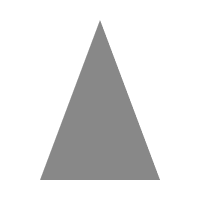 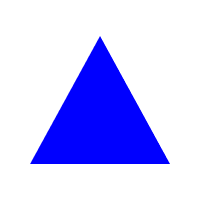 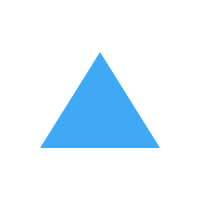 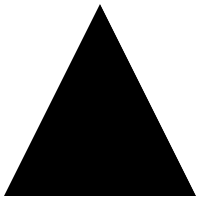 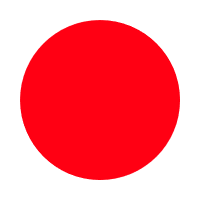 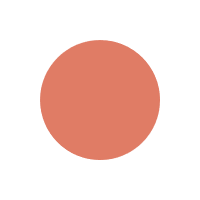 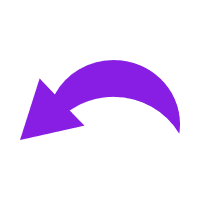 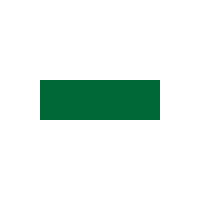 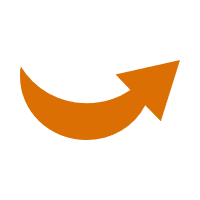 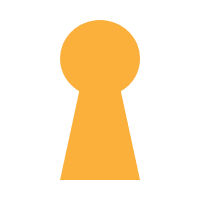 Source : Pédagogie Montessori (http://www.lejardindekiran.com/)
11 janvier 2020
Le sanskrit est-il soluble dans le yoga ?
8
Garuḍāsana : analyse syntaxique
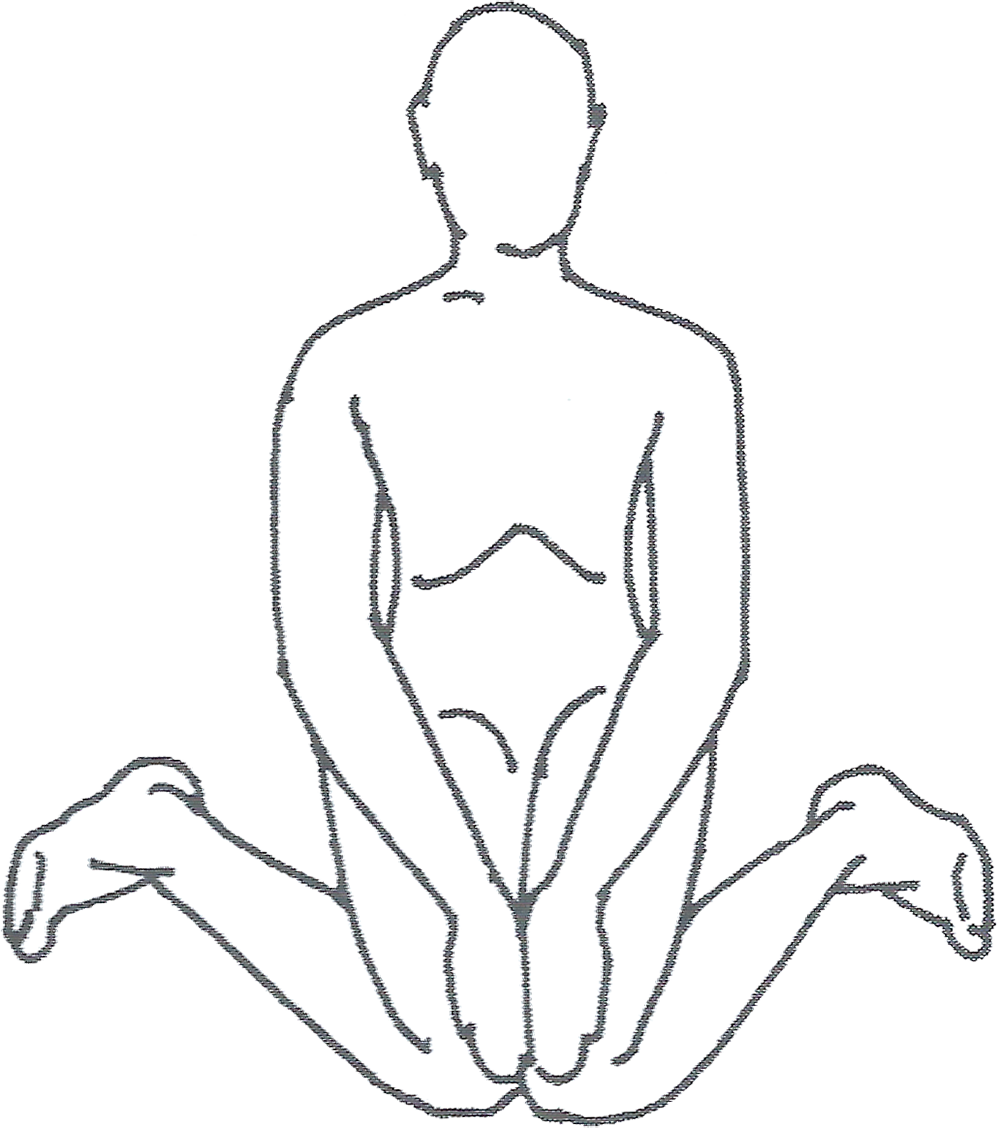 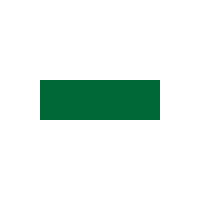 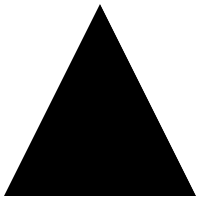 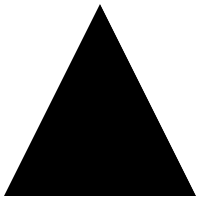 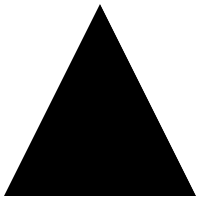 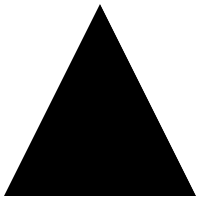 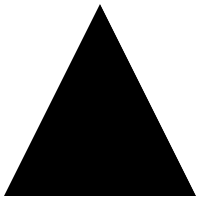 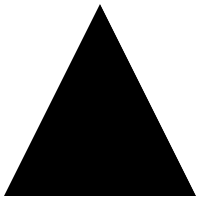 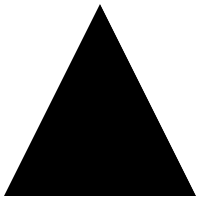 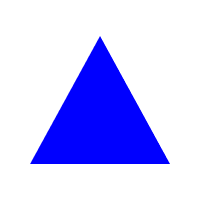 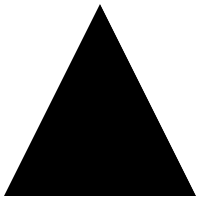 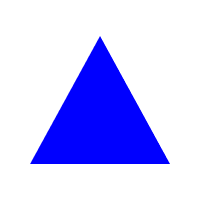 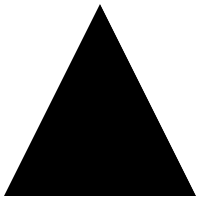 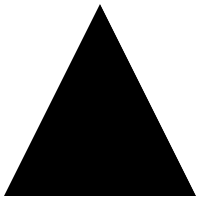 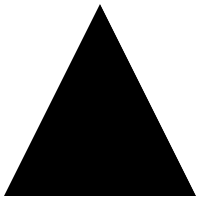 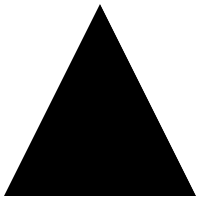 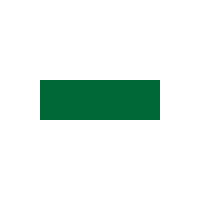 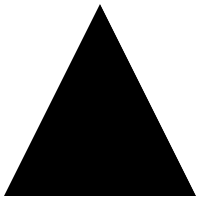 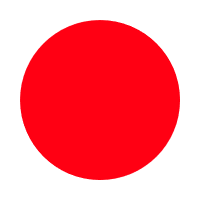 11 janvier 2020
Le sanskrit est-il soluble dans le yoga ?
9
Garuḍāsana – Posture n°1
Source : Encyclopedia of Traditional Asanas, Manmath Gharote, 2013
11 janvier 2020
Le sanskrit est-il soluble dans le yoga ?
10
Garuḍāsana – Posture n°2
Source : Encyclopedia of Traditional Asanas, Manmath Gharote, 2013
11 janvier 2020
Le sanskrit est-il soluble dans le yoga ?
11
Garuḍāsana – Posture n°3
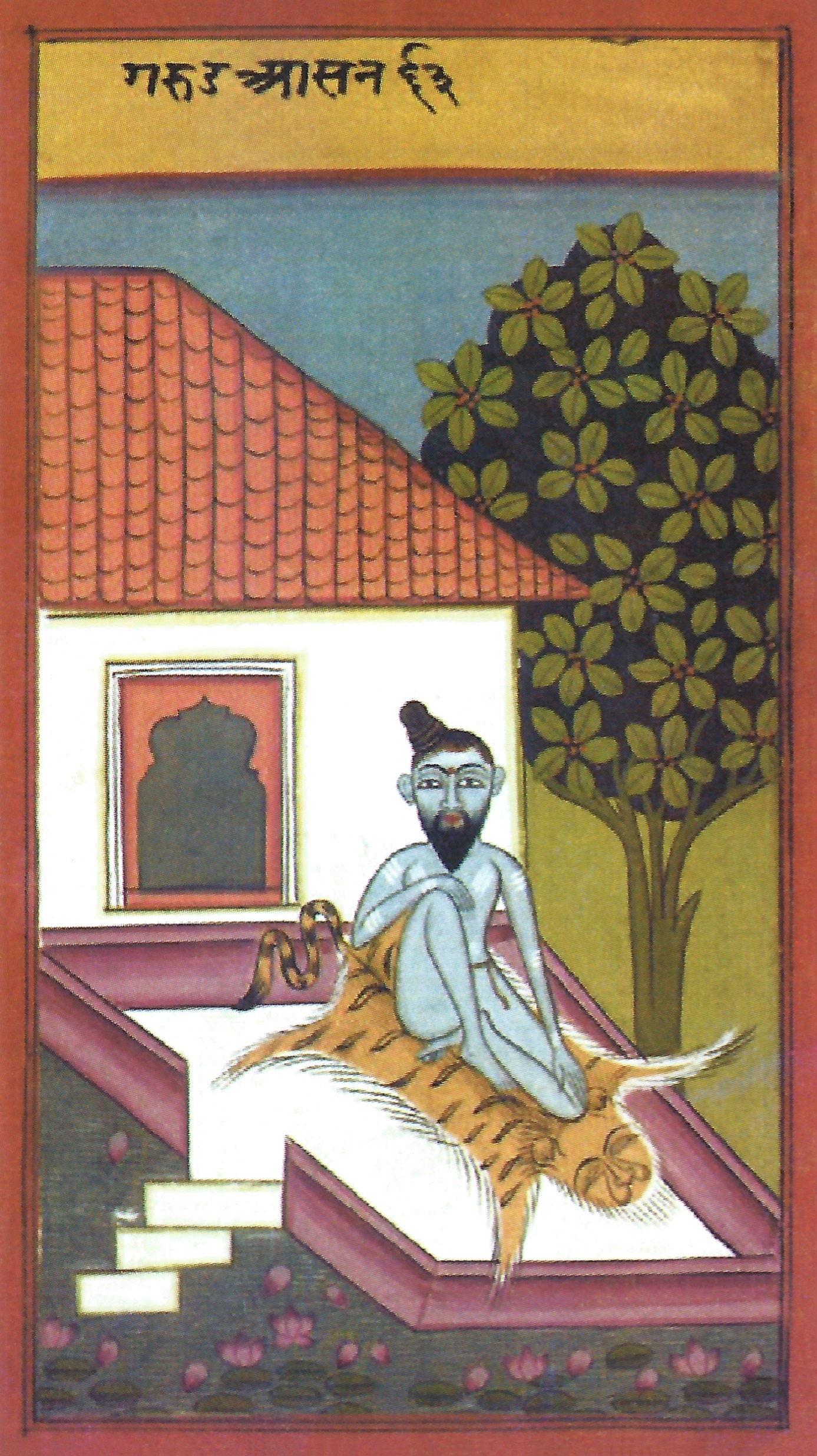 Source : Encyclopedia of Traditional Asanas, Manmath Gharote, 2013
Source : Eighty-four Āsanas in Yoga, Gudrun Bühnemann, 2016
11 janvier 2020
Le sanskrit est-il soluble dans le yoga ?
12
Garuḍāsana – Posture n°4
Source : Encyclopedia of Traditional Asanas, Manmath Gharote, 2013
11 janvier 2020
Le sanskrit est-il soluble dans le yoga ?
13
Garuḍāsana – Posture n°5
Source : Encyclopedia of Traditional Asanas, Manmath Gharote, 2013
11 janvier 2020
Le sanskrit est-il soluble dans le yoga ?
14
Garuḍāsana – Posture n°6
Source : Encyclopedia of Traditional Asanas, Manmath Gharote, 2013
11 janvier 2020
Le sanskrit est-il soluble dans le yoga ?
15
Garuḍāsana – Les six postures
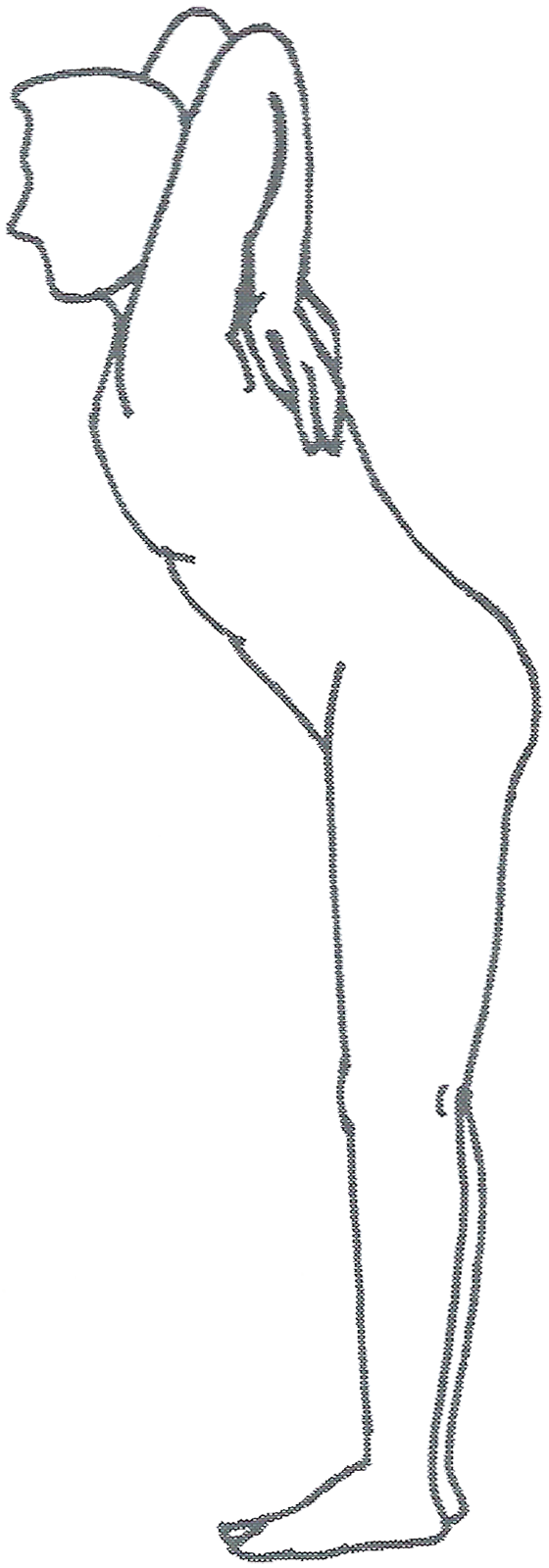 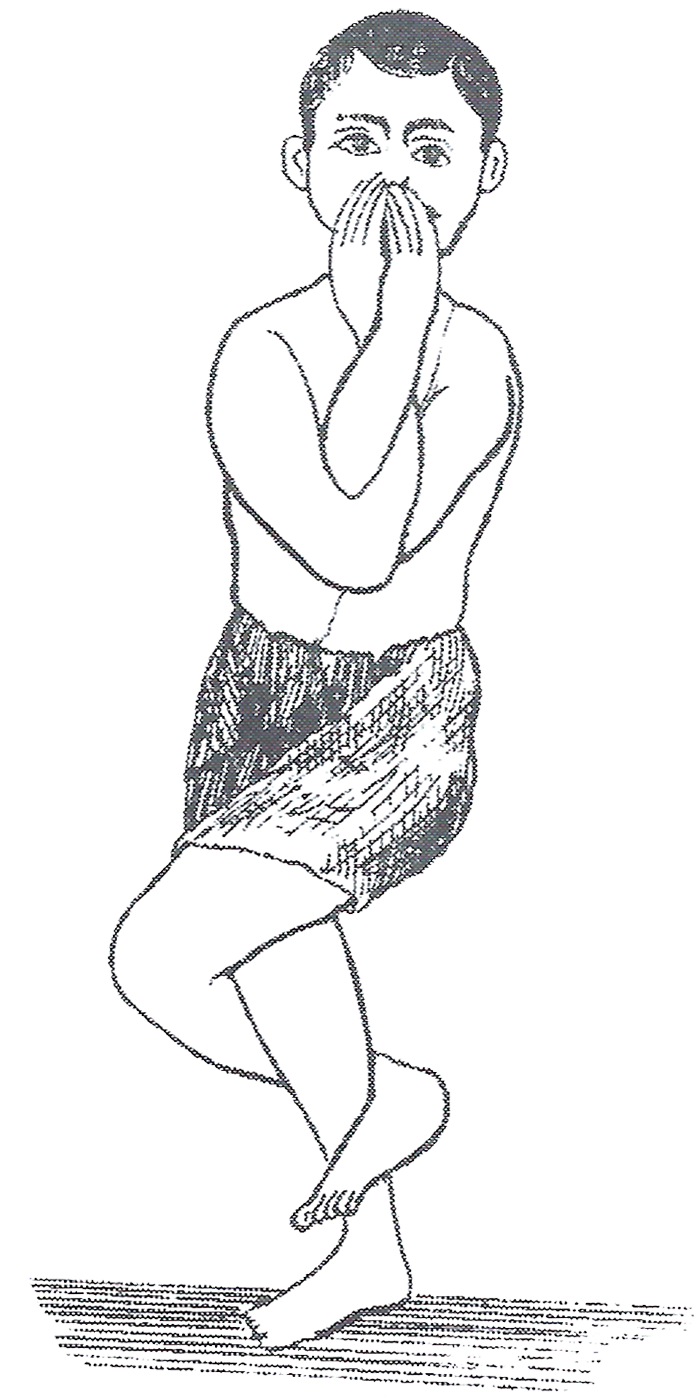 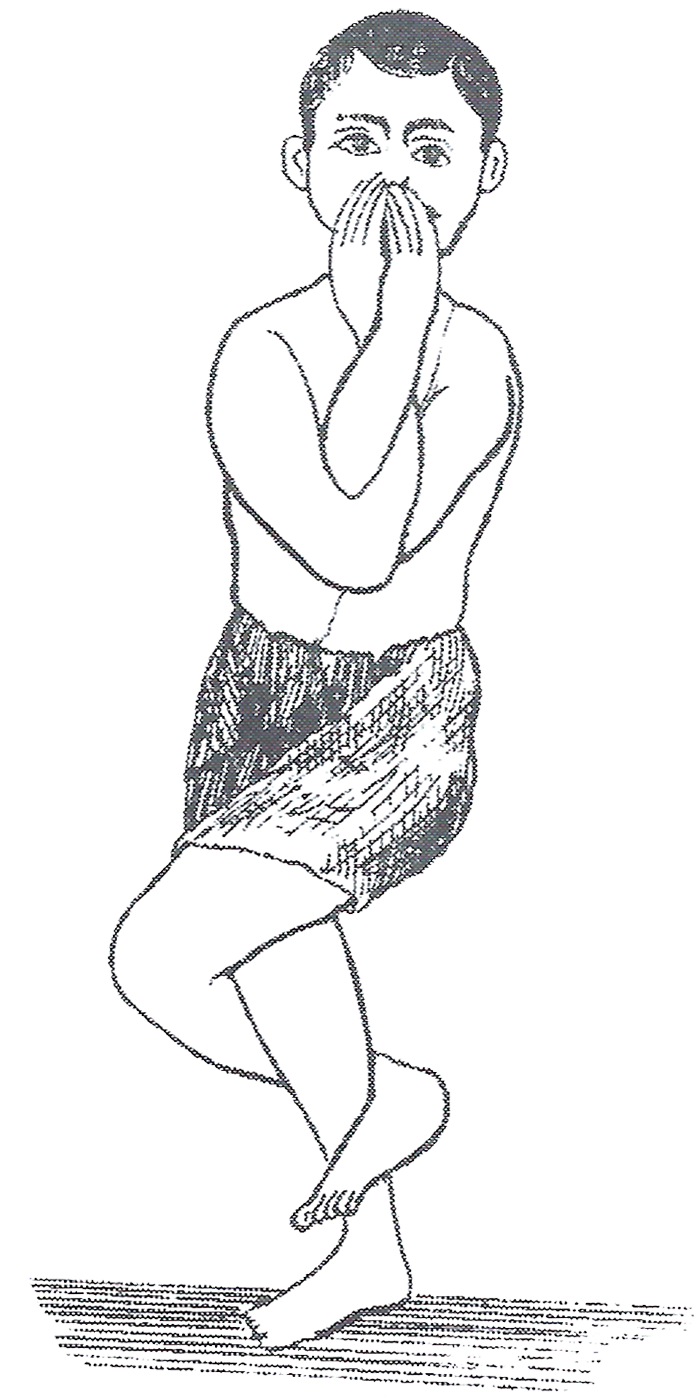 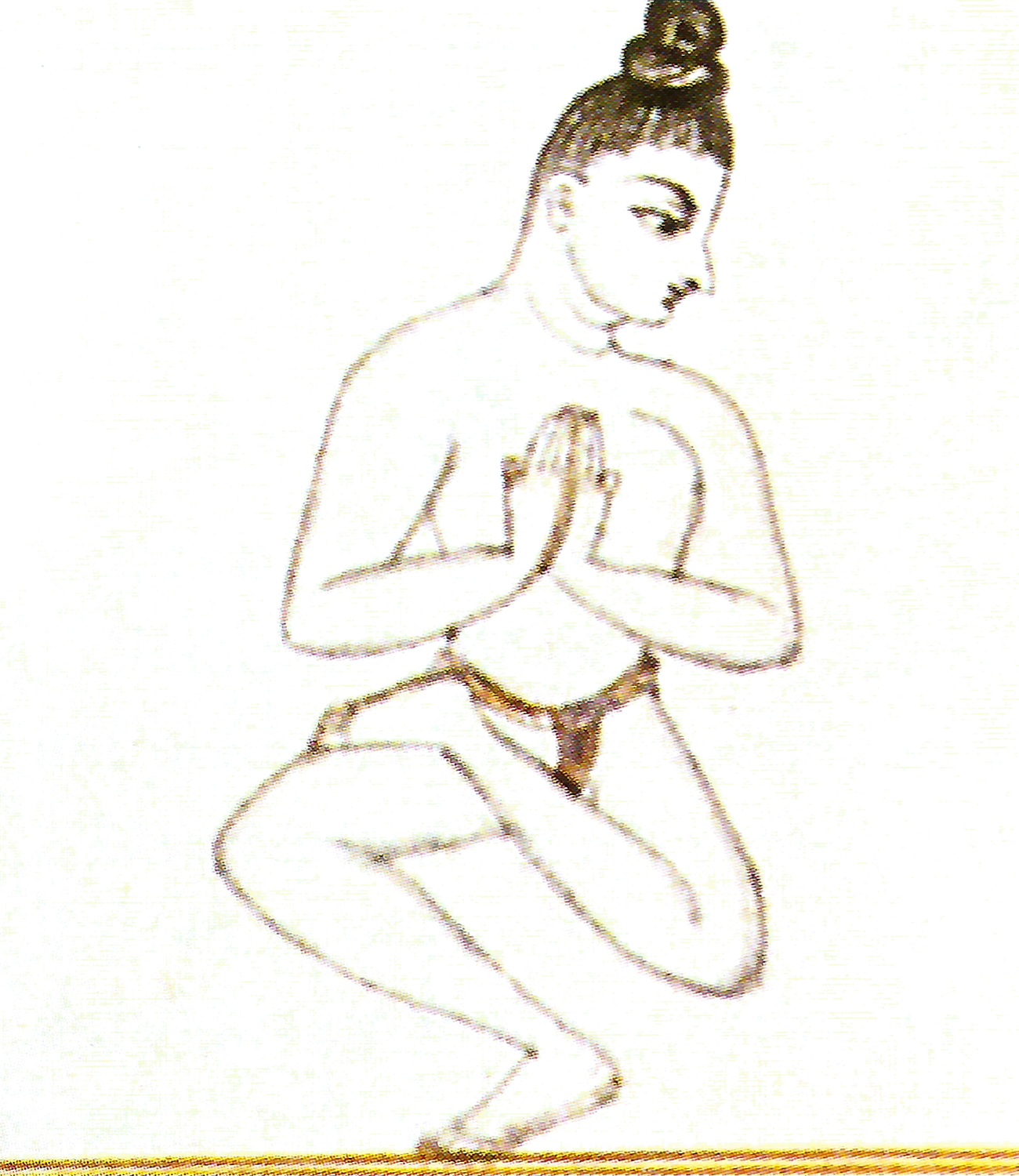 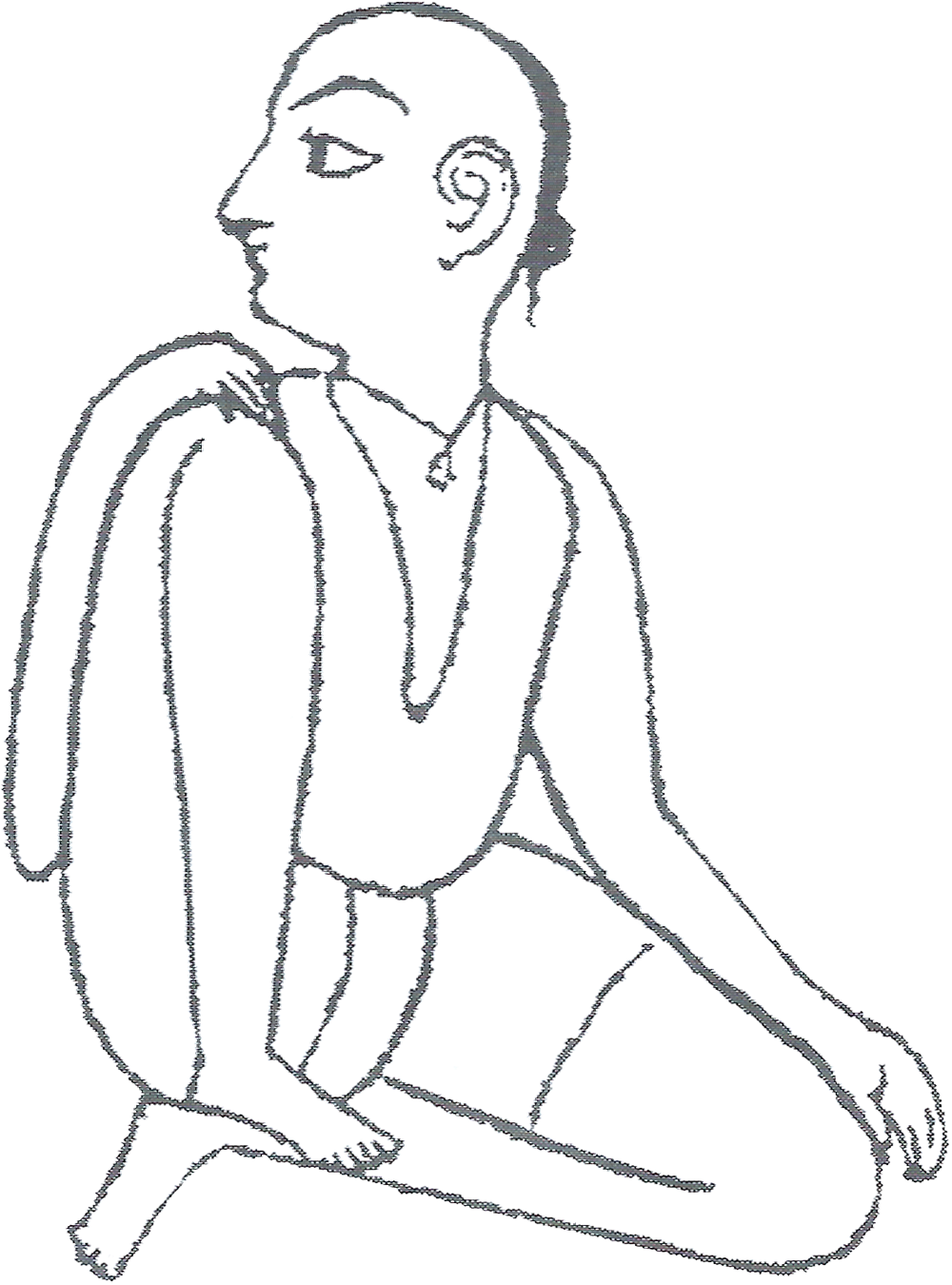 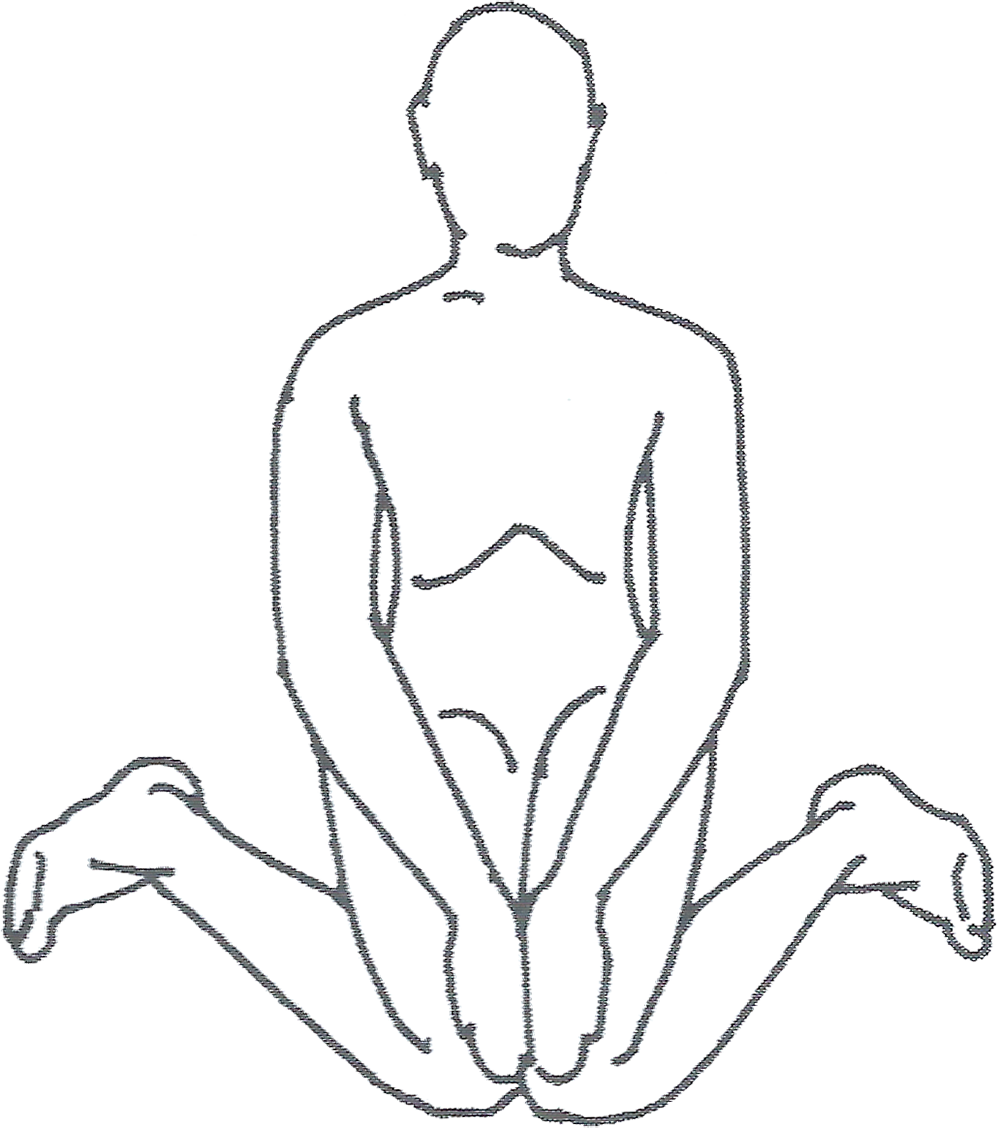 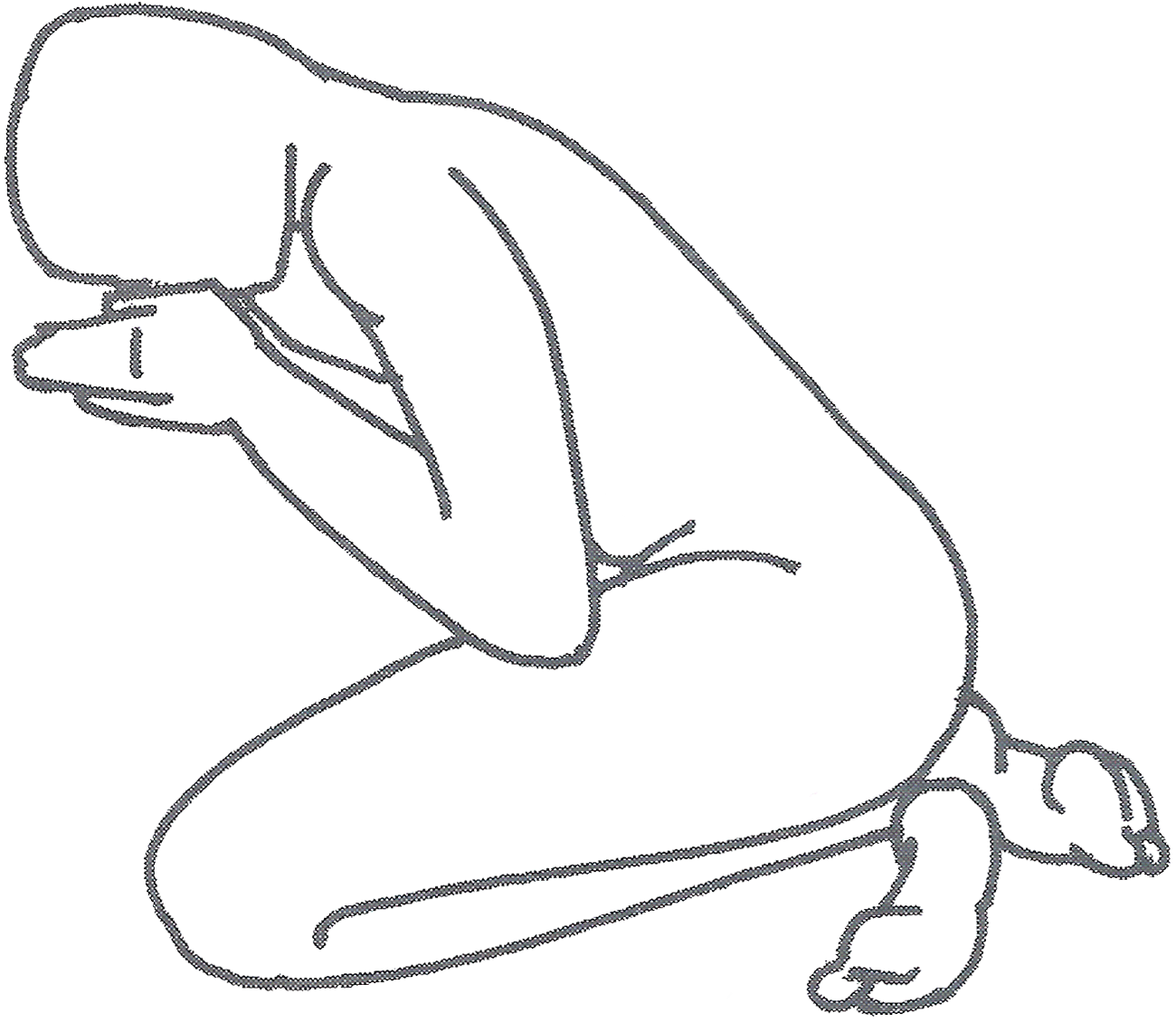 Source : Encyclopedia of Traditional Asanas, Manmath Gharote, 2013
11 janvier 2020
Le sanskrit est-il soluble dans le yoga ?
16
« Posture de l’aigle » aujourd’hui
11 janvier 2020
Le sanskrit est-il soluble dans le yoga ?
17
Garuḍa en Asie
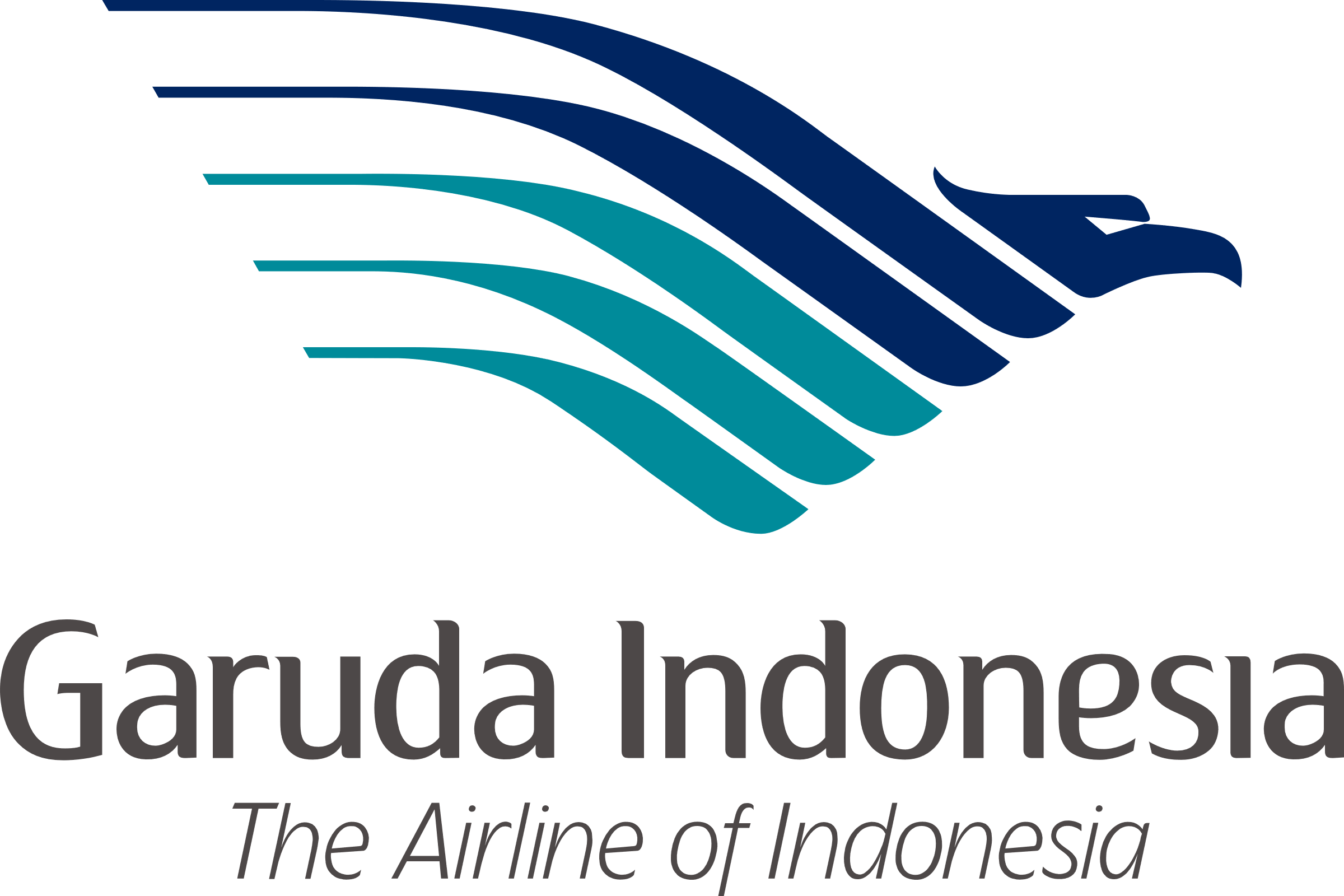 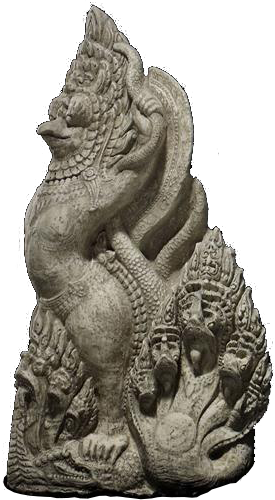 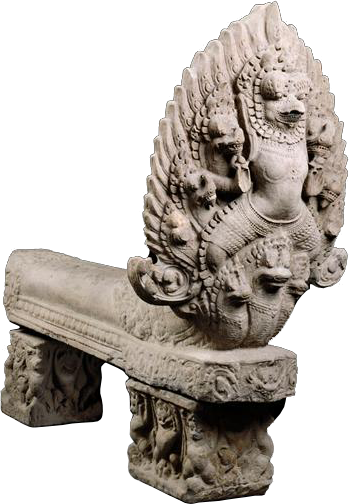 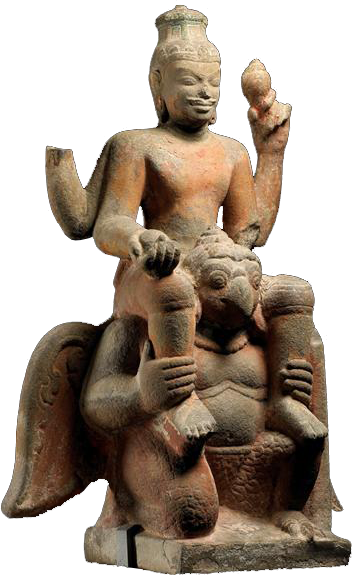 Tibet (sagesse)
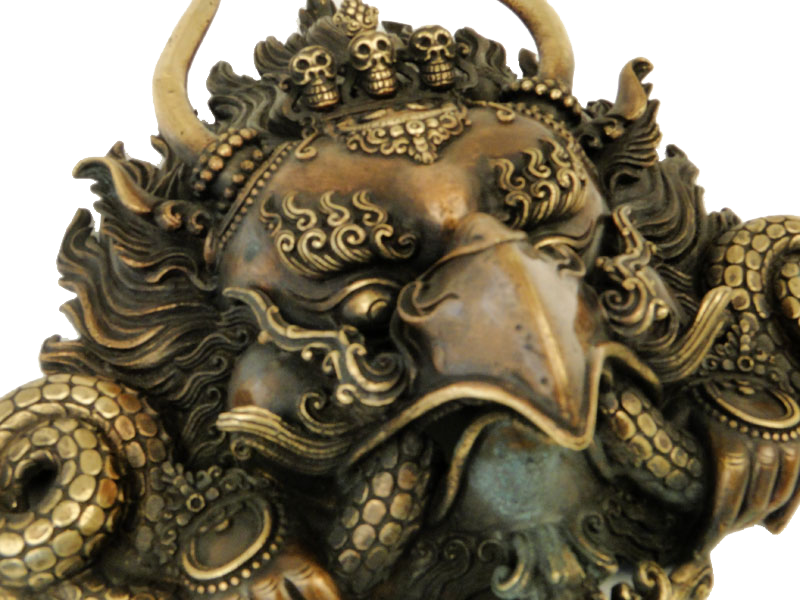 Cambodge
Cambodge
Vietnam
Musée Guimet
11 janvier 2020
Le sanskrit est-il soluble dans le yoga ?
18
Ateliers
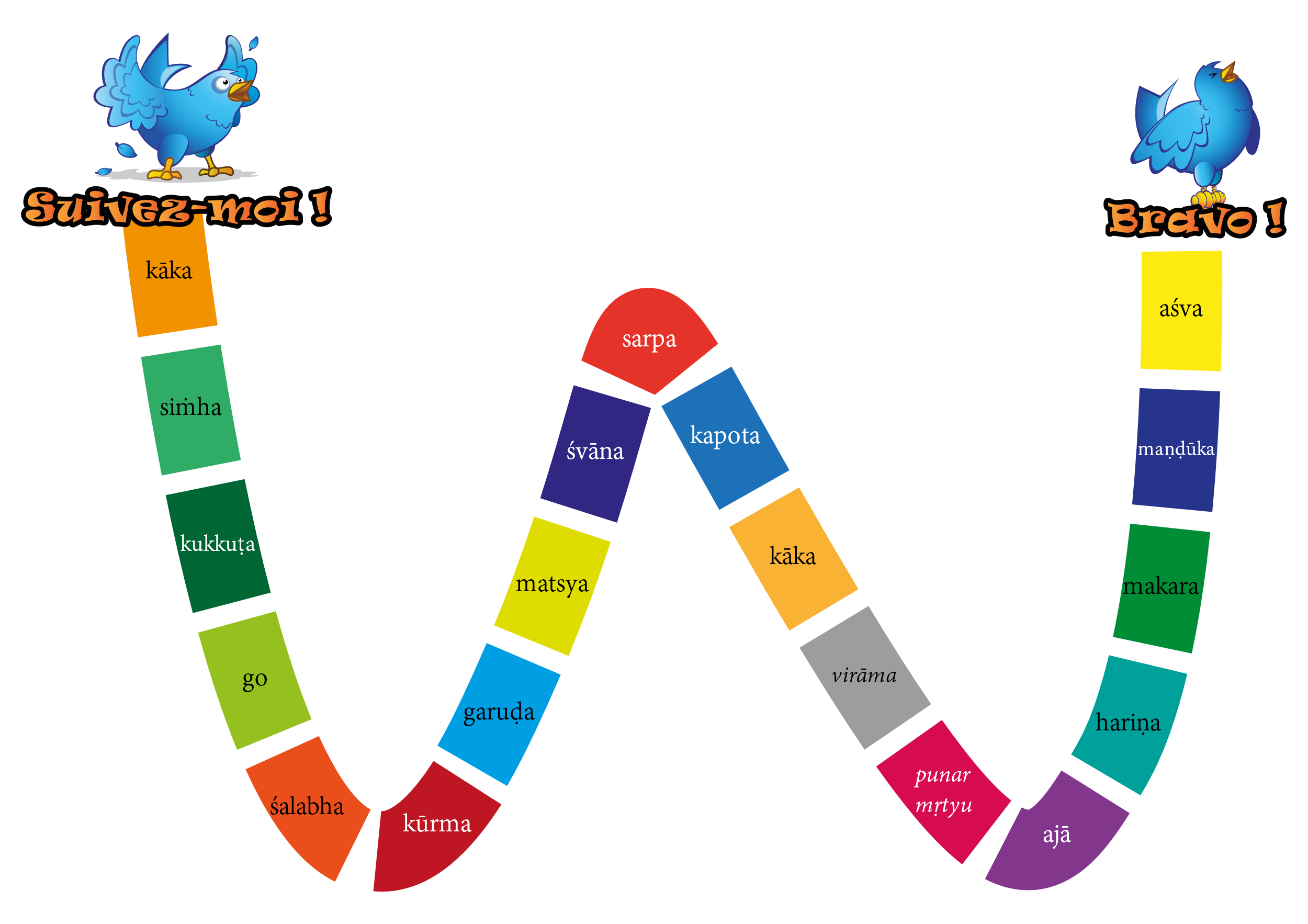 Jeu de l’oie avec quelques postures
Bestiaire
Corps
11 janvier 2020
Le sanskrit est-il soluble dans le yoga ?
19
Ateliers
Jeu de l’oie avec quelques postures
Bestiaire
Corps
Analyse syntaxique
Extrait de la Bhagavad-gita 
Récitation
11 janvier 2020
Le sanskrit est-il soluble dans le yoga ?
20
Récitation
Om̃  hrāṃ  mitrāya  namaḥ।
Om̃ hrīṃ  ravaye namaḥ।
Om̃ hraiṃ bhānave namaḥ।
Om̃ hrauṃ khagāya namaḥ।
Om̃ hraḥ pūṣṇe namaḥ।
Om̃ hrāṃ hiraṇya-garbhāya namaḥ।
Om̃ hrīṃ marīcaye namaḥ।
Om̃ hrūṃ ādityāya namaḥ।
Om̃ hraiṃ savitre namaḥ।
Om̃ hrauṃ arkāya namaḥ।
Om̃ hraḥ bhāskarāya namaḥ।
Salutation à l’Ami!
Salutation au radieux!
Salutation au brillant!
Salutation au soleil mobile!
Salutation au soleil nourricier!
Salutation à l’embryon d’or!
Salutation à l’éclat de lumière!
Salutation au radieux!
Salutation au dieu créateur, au radieux!
Salutation au rayonnant!
Salutation à celui qui éclaire!
Om̃ hrāṃ hrīṃ hrūṃ hraiṃ hrauṃ hraḥ
Om̃ śrī-savitṛa-sūrya-nārāyaṇāya namaḥ॥
Salutation au resplendissant dieu créateur Soleil, refuge des hommes!
11 janvier 2020
Le sanskrit est-il soluble dans le yoga ?
21
Bhagavadgītā, verset 10.30
प्रह्लादश्चास्मि दैत्यानां काल: कलयतामहम्।मृगाणां च मृगेन्द्रोऽहं वैनतेयश्च पक्षिणाम्॥३०॥
prahlādaścāsmi daityānāṁ kālaḥ kalayatāmahammṛigāṇāṁ ca mṛigendro ’haṁ vainateyaśca pakṣiṇām

D’entre les démoniaques Daityas, je suis Prahlāda, d’entre les aiguillons, le Temps.Parmi les bêtes, je suis le roi des animaux et parmi les oiseaux, le fils de Vinatā.
11 janvier 2020
Le sanskrit est-il soluble dans le yoga ?
22
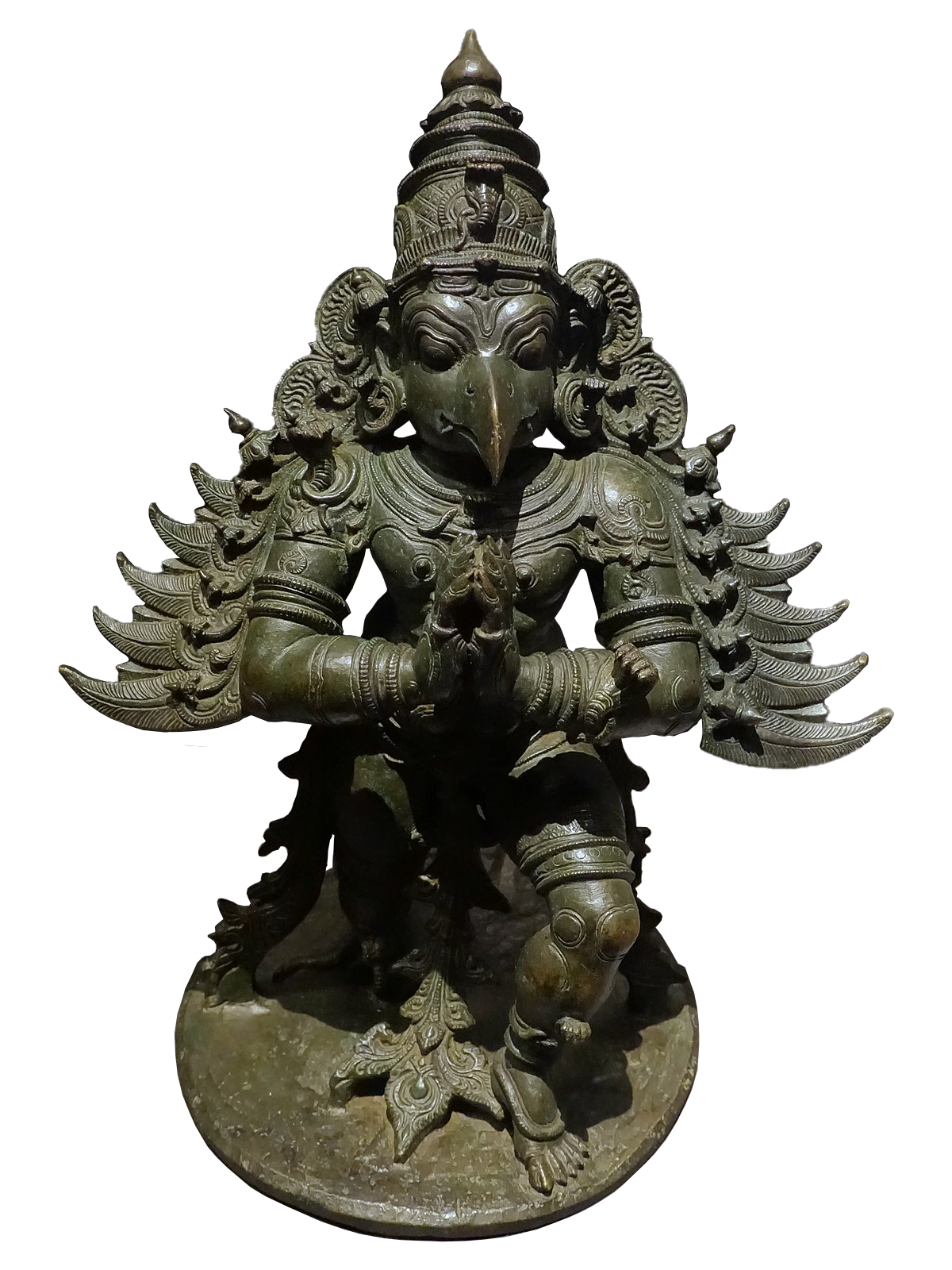 Analyse syntaxique en 3 étapes
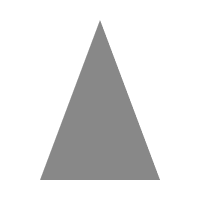 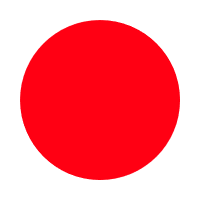 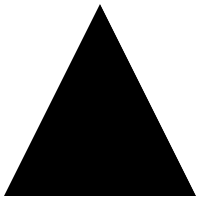 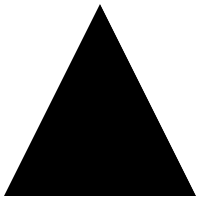 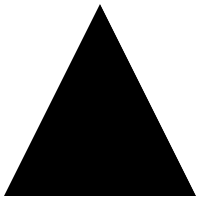 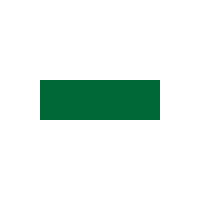 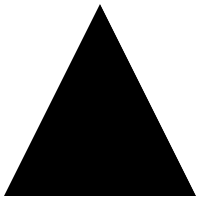 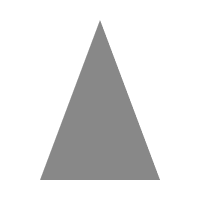 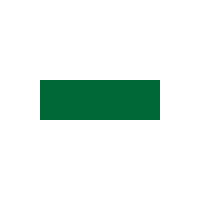 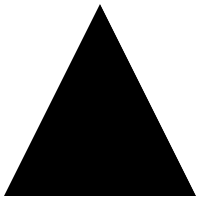 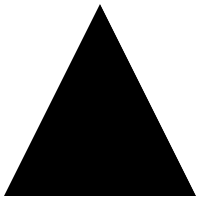 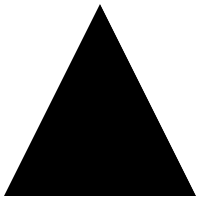 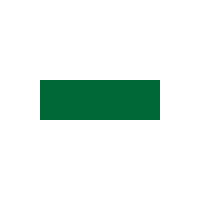 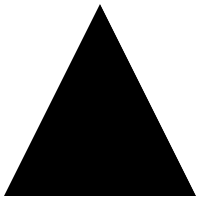 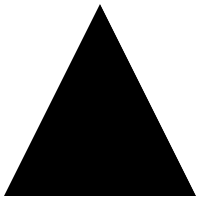 11 janvier 2020
Le sanskrit est-il soluble dans le yoga ?
23
Quelques sources utiles
Encyclopædia Universalis
Jean-Pierre Durix, Jacqueline Filliozat, François Gros :Inde (Arts et culture) Langues et littératures
Jean Varenne : yoga
3 livres sur les asanas
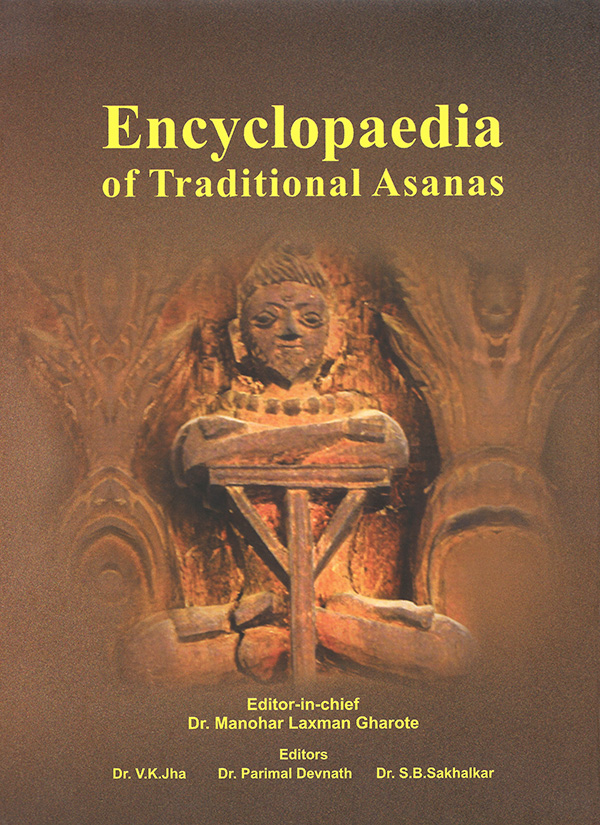 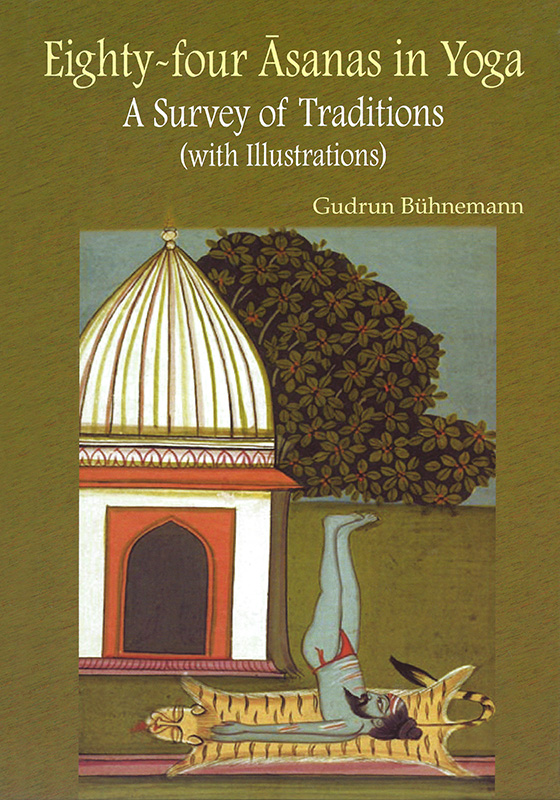 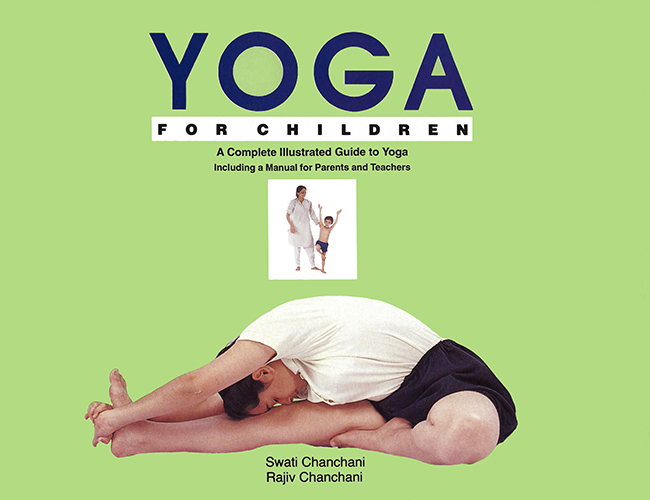 11 janvier 2020
Le sanskrit est-il soluble dans le yoga ?
24
Conclusion
Prononciation : support précis de la méditation
Sens : décorrélation entre le mot et les postures
Limites de l’analyse : nécessité de l’aide d’un maître

      Émulsion plutôt que dissolution !
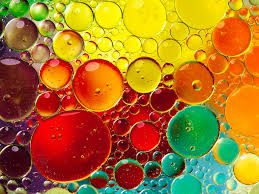 11 janvier 2020
Le sanskrit est-il soluble dans le yoga ?
25
Rejoignez-nous sur www.chatranjali.fr !
11 janvier 2020
Le sanskrit est-il soluble dans le yoga ?
26
11 janvier 2020
Le sanskrit est-il soluble dans le yoga ?
27